Waves and Light
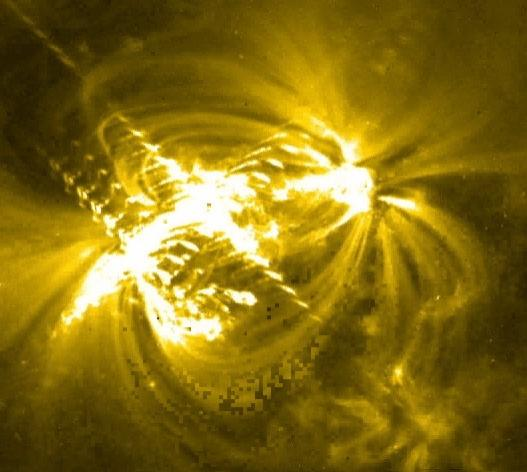 Light is a form of electromagnetic radiation that includes:
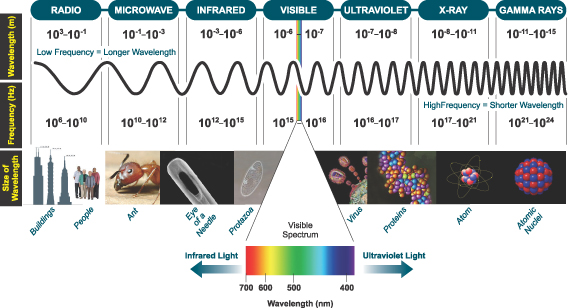 EM Radiation
Transverse waves of energy
The speed of light depends on its medium (more dense  slower)
The speed of light (in a vacuum)
c = 3.00x108 m/s
This is the universal speed limit…
nothing can go faster than light
Ok try these…
The Sun is 1.50x108 km from Earth.  How long does it take for the light from the Sun to reach us?
Alpha Centauri is the nearest solar system to ours, at 4.07x1013 km away.  How long does it take for light to travel from Alpha Centauri to us?
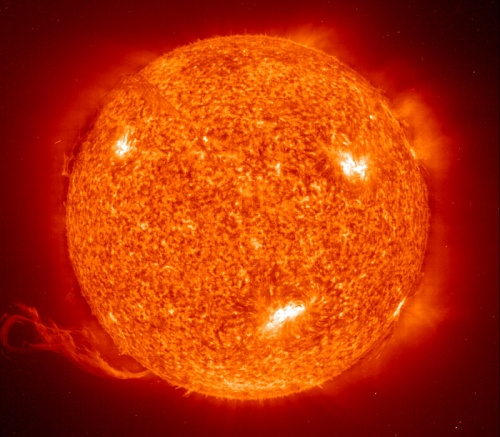 White light is actually a mixture of many different colours (ROY G BIV)

Different colours of light have different wavelengths and frequencies. Red has the longest λ and violet the shortest λ.
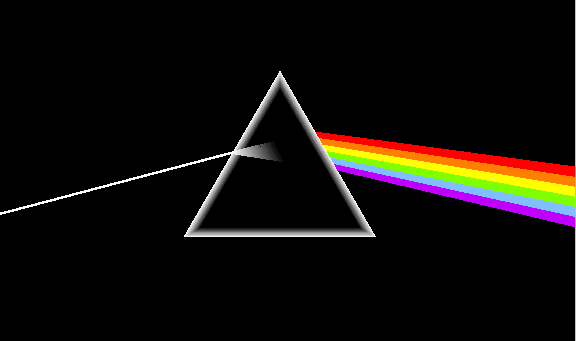 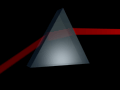 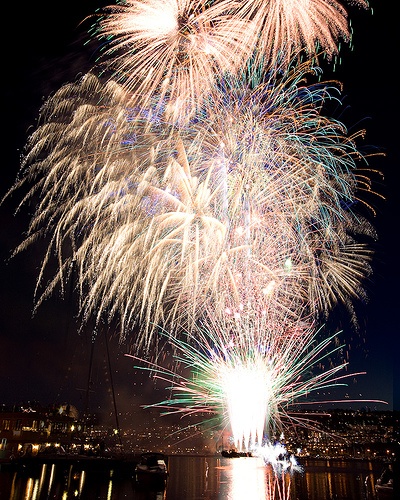 EM Radiation is emitted from energized matter
After energy is absorbed by matter, it is emitted as EM Radiation.
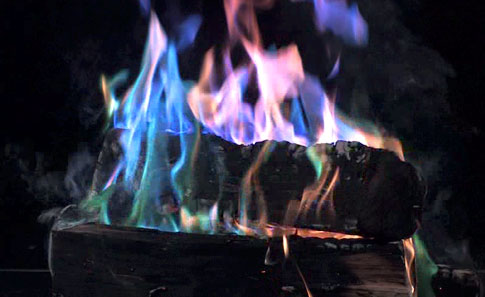 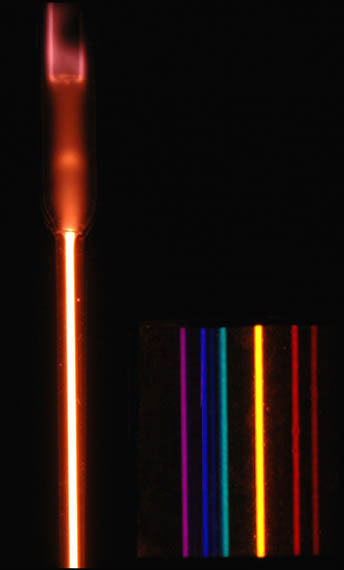 Each element emits very specific frequencies (colours) of light called atomic spectra.
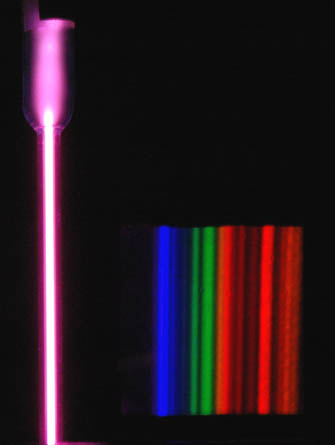 Helium
Argon
EM Radiation is emitted from energized matter
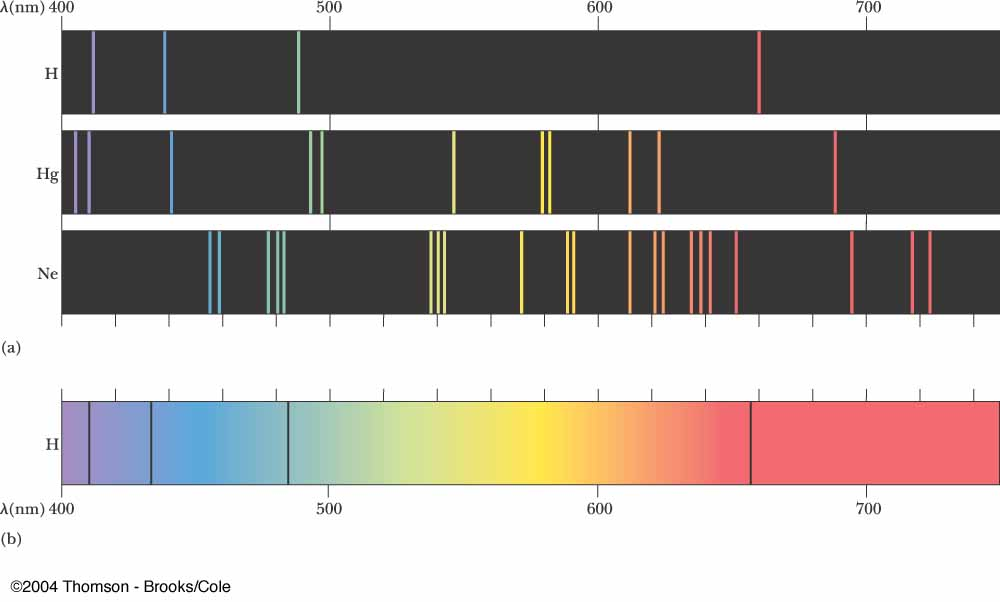 Hydrogen
Mercury
Neon
Black Body
EM Radiation is emitted from energized matter
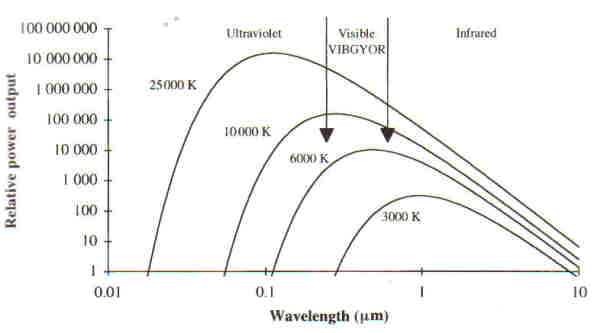 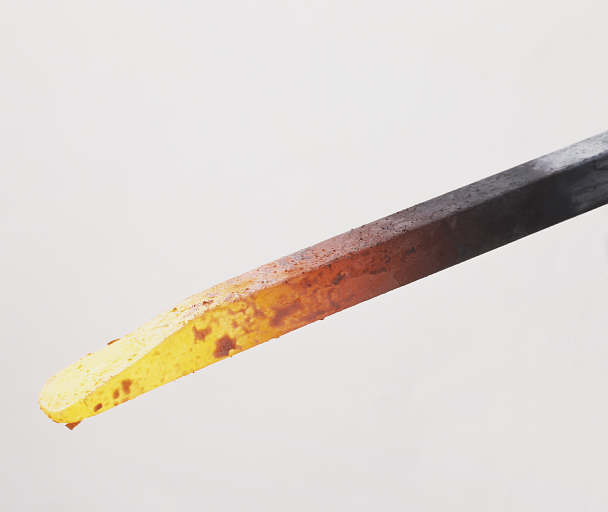 EM Radiation is emitted from energized matter
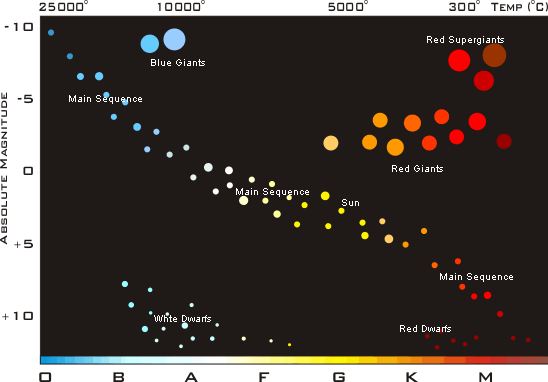 How We See...
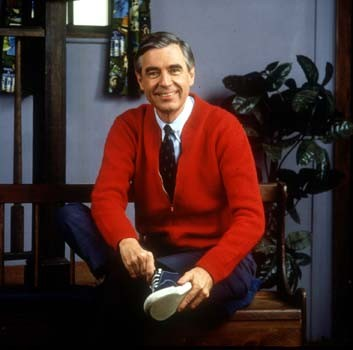 White light
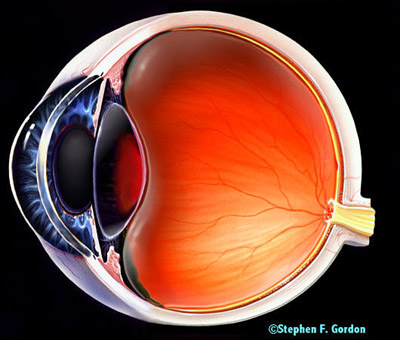 Red light Reflected
All other λ absorbed
Polarization
The filtration of light so that it only travels in one plane.
Light is a transverse wave. Normal light is unpolarized so it travels in all planes.
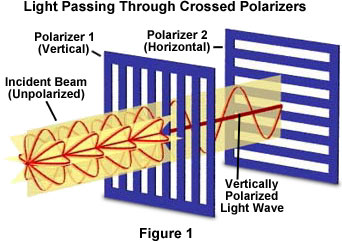 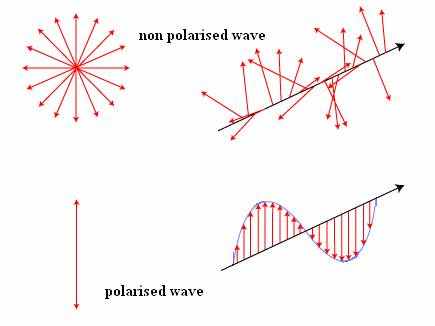 The Doppler effect and Red Shift
The Doppler Effect and Light